Arm TrustZoneのワールド間における
POSIX APIを用いた安全なプロセス協調
佐藤 太陽，光来 健一 (九州工業大学)
1. 背景
シャドウプロセス経由のPOSIX API実行
TAは専用ライブラリによって提供されるPOSIX APIを実行
RPCでノーマルワールドのシャドウプロセスを呼び出す
標準ライブラリのPOSIX APIを実行し、Rich OSを呼び出す
CAは標準ライブラリによって提供されるPOSIX APIを実行
Rich OSを介してシャドウプロセスと通信
シャドウプロセスはRPC経由でTAとデータをやりとり
エッジコンピューティング
クラウドアプリケーションをユーザの近くで実行
クラウドでの実行に比べて低遅延・高速な処理が可能
データガバナンスを強化できる
クラウドアプリケーションがユーザ等から攻撃を受ける可能性
クラウドの管理外のエッジデバイスではOSすら信頼できない
TEEを用いたクラウドアプリケーションの保護
TEEによって論理的に隔離されたメモリ上で安全に処理を実行
Intel SGX、AMD SEV、Arm TrustZone、RISC-V Keystone
信頼できないOSによる機密情報の盗聴や改竄を防ぐ
Arm TrustZone
名前付きパイプを用いた通信の例
エッジデバイス向けのTEEであり2つの実行環境 (ワールド)を提供
セキュアワールド：Trusted OS、Trusted Application (TA)
ノーマルワールド：Rich OS、Client Application (CA)
TAはシャドウプロセスにパス名を渡してパイプをオープン
シャドウプロセスがopenを実行し、ファイル記述子を返す
ファイル記述子をシャドウプロセスに渡し、read/writeを実行
TAから渡されたデータをパイプに書き、それをCAが読む
CAがパイプに書き込んだデータを読み、それをTAに返す
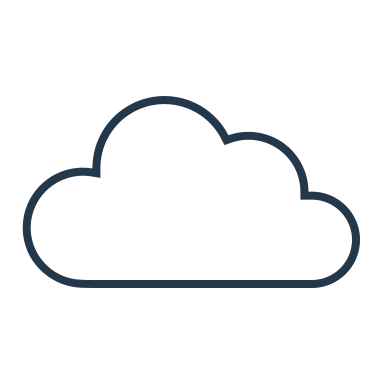 ノーマルワールド
セキュアワールド
App
ノーマルワールド
セキュアワールド
パイプ
write
CA
TA
TA
CA
read
write (RPC)
TA
シャドウプロセス
CA
TEE Client API
TEE Internal Core API
コマンド
Rich OS
Trusted OS
read (RPC)
read
write
TrustZoneを用いる上での問題
セキュアワールドはノーマルワールドよりも高い権限を持つ
TAやTrusted OSに脆弱性があると権限が奪われる恐れがある
CAとTAを協調実行させるにはTEE専用APIを用いる必要がある
標準化されているが通常のOSで使われるAPIと大きく異なる
3. 実験
TZmediatorをOP-TEE 3.15.0を用いて実装
Trusted OSとしてOP-TEE OS、Rich OSとしてLinuxが動作
Arm Cortex-A53のCPUを搭載したArmadillo-X2を用いて実験
2. TZmediator
CA-TA間の通信性能
CAとTA間でPOSIX APIを用いた通信の往復レイテンシを測定
TAではネイティブアプリとWasmアプリを実行
比較として、CA-CA間の通信時間も測定
CA-CA間の通信と比較して性能が低下
CA-TA(Native)間では1.3〜1.4倍に増加
CA-TA(Wasm)間では1.9〜2.3倍に増加
ワールド間にまたがってPOSIX APIを用いて協調実行
保護が必要な処理のみをTA、それ以外はCAとして実行
CAとTAを並列に実行し、通信によって協調
ノーマルワールド内にTAに対応するシャドウプロセスを作成
CAとTAはシャドウプロセスを介して通信
標準ライブラリとRich OSを使えるためPOSIX互換性が高い
TAとしてWasmアプリケーションも実行可能 [Menetey+, ICDCS’22]
Wasmはサンドボックス内でアプリケーションを安全に実行
Trusted OSや他のTAを保護することができる
ノーマルワールド
セキュアワールド
CA
シャドウプロセス
TA
POSIX API
libc
TEE Clientライブラリ
TEE Coreライブラリ
専用ライブラリ
ノーマルワールド
セキュアワールド
RPC
Trusted OS
Rich OS
CA
シャドウプロセス
TA
TA
Wasm
POSIX API
標準ライブラリ
専用ライブラリ
4. 今後の課題
Trusted OS
Rich OS
通信関連の他のPOSIX APIへの対応
通信速度の向上